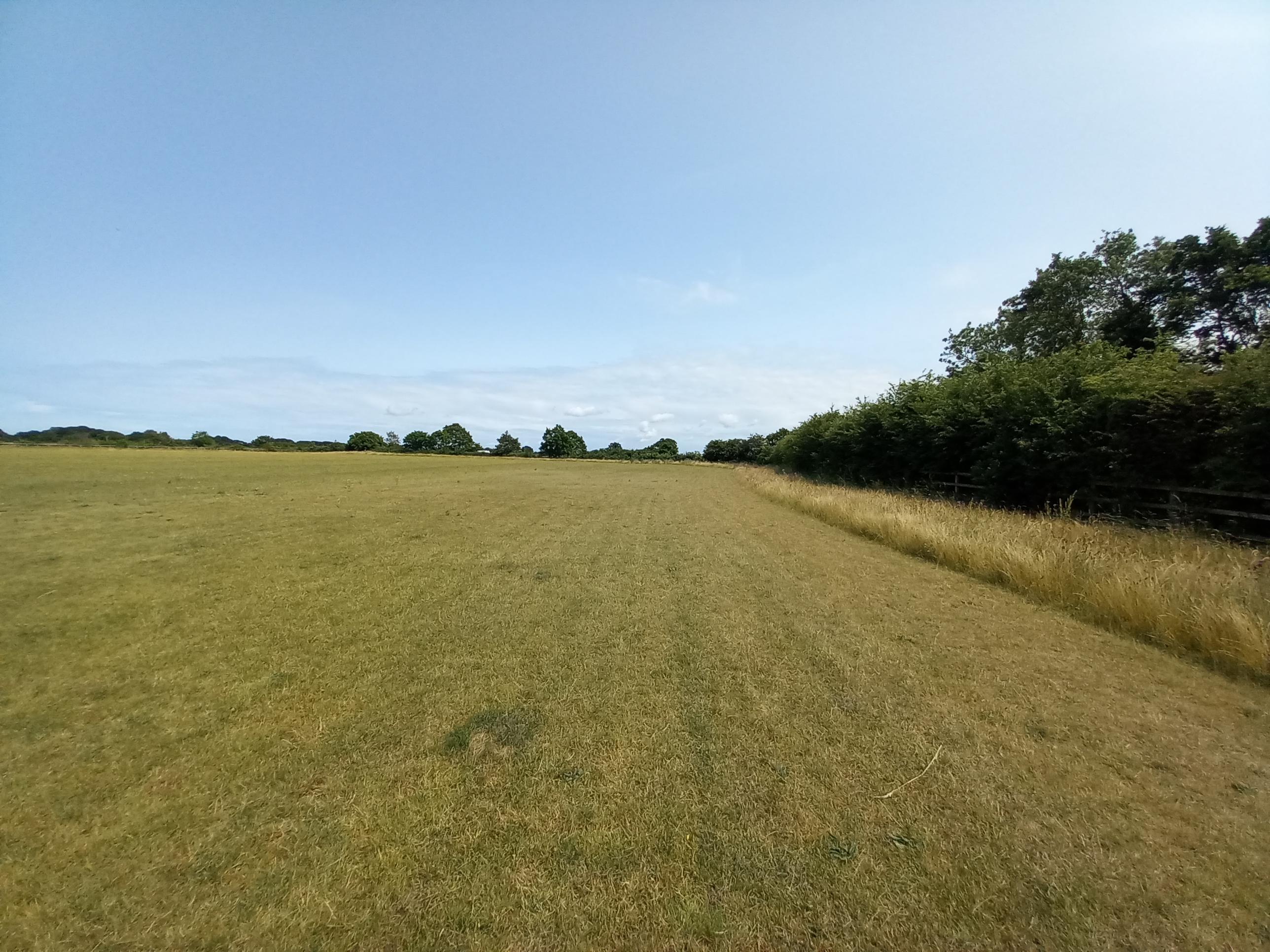 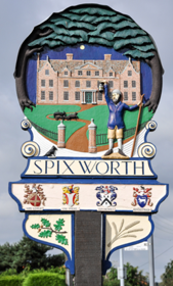 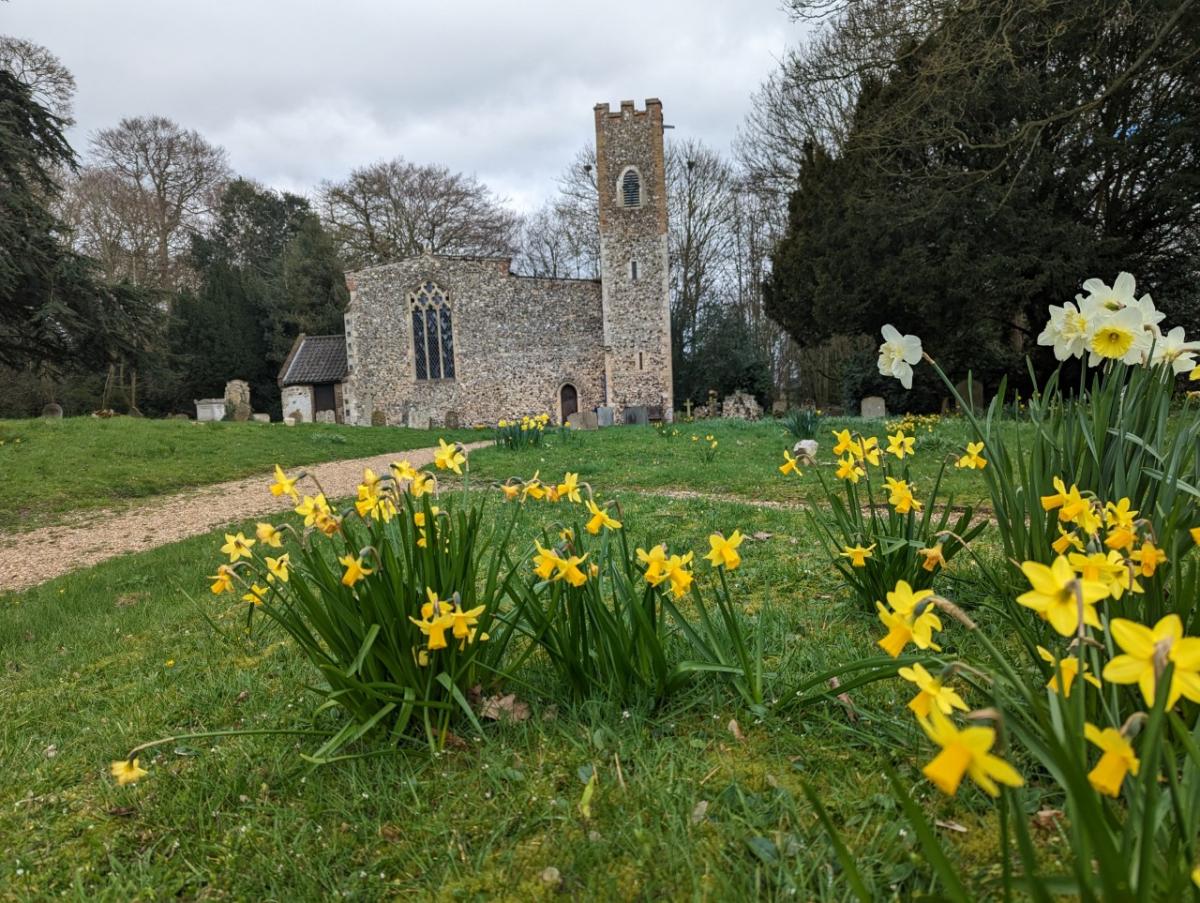 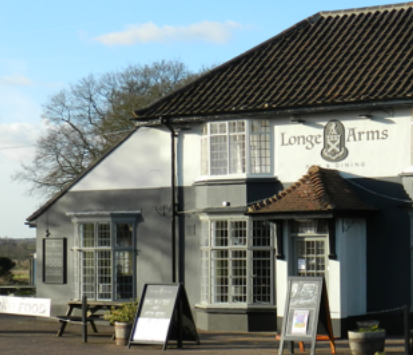 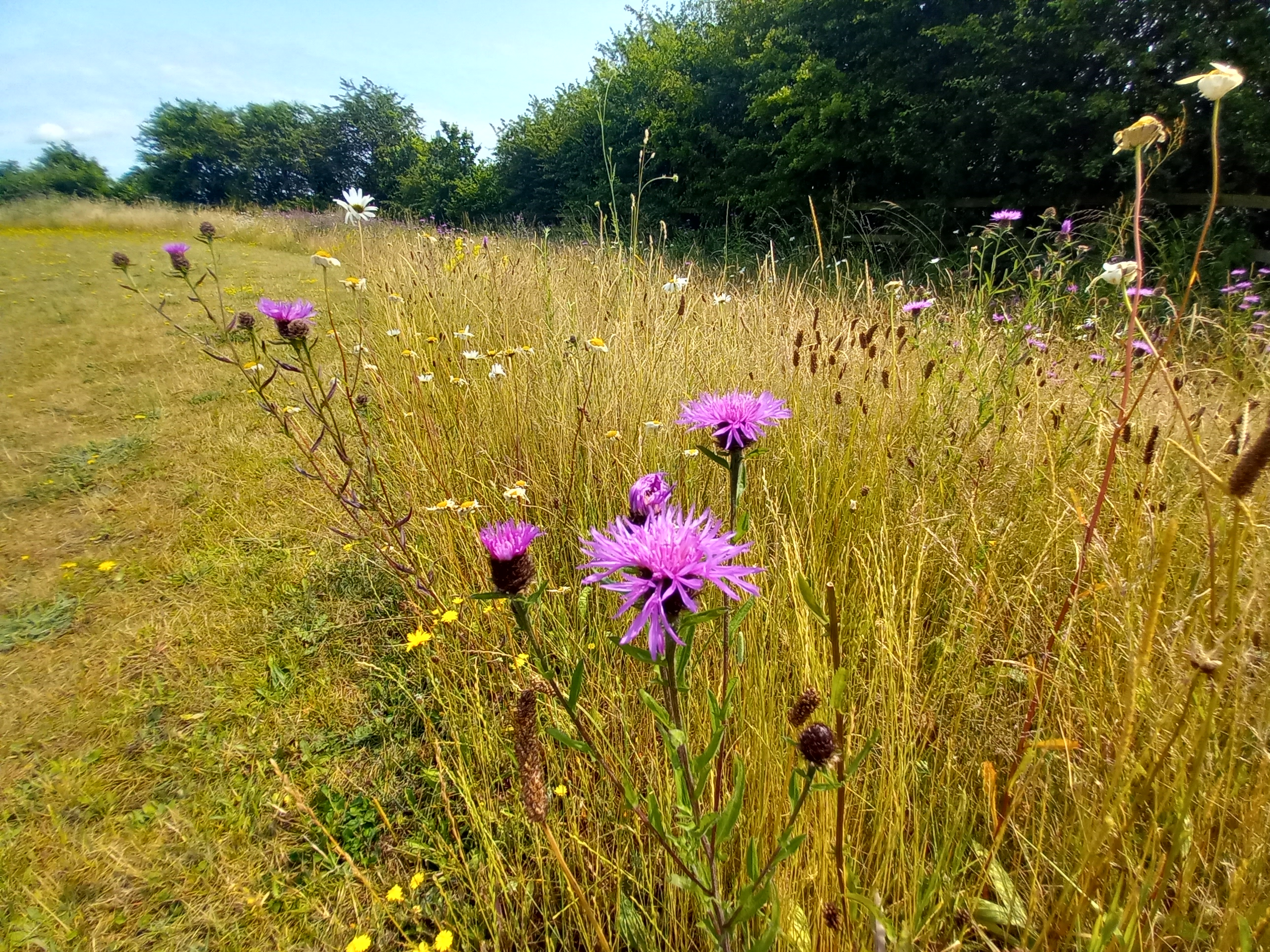 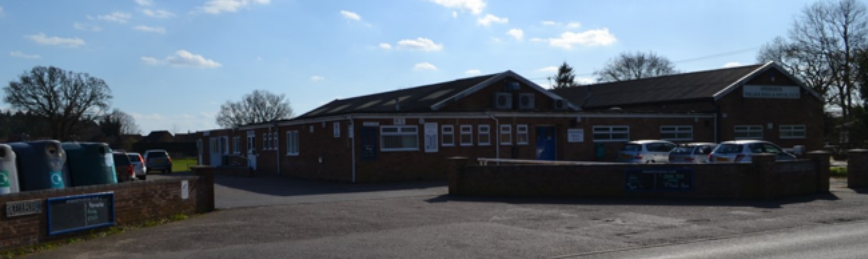 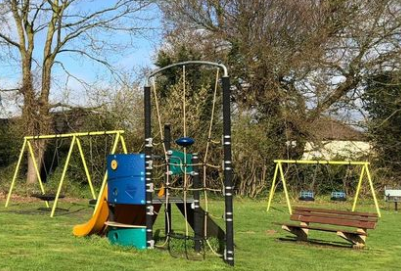 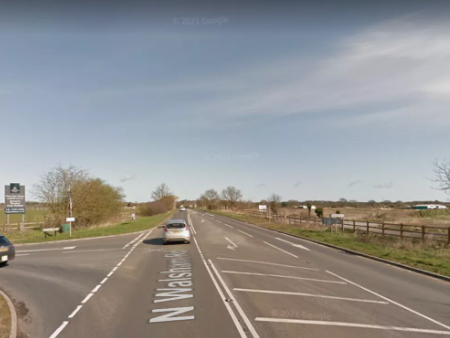 Spixworth Parish Council | Strategic Plan 2023 – 2027  
July 2023
Spixworth Parish Council | Strategic Plan 2023 – 2027 
Contents 									                             		   July 2023
1
Spixworth Parish Council | Strategic Plan 
1.  Summary
Background 
Following the recent local elections in May, Spixworth Parish Council has a refreshed mandate over the next four-year term to serve and represent the local community of Spixworth

With this new four-year term (May 2023 - May 2027), the Chairman has implemented a working group consisting of a small number of Parish Councillors and Parish Clerk, supported by the wider council, to design a strategic plan for implementation during the new term

The working group intends to share the initial draft of this plan when the council reconvenes in September 2023, following the summer break
Approach 
The Parish Council already has a solid basis on which to build the strategic plan, utilising the Spixworth Neighbourhood Plan (SNP). As such, the SNP is used as a ‘steel thread’ around which a mission statement has been built to complement the existing vision statement and key themes. There is also the addition of one new key theme – ‘Governance’, which addresses the need to ensure operating effectiveness, efficiency and sustainability of the Parish Council 

With the vision, mission statement and key themes in place, the working group has then consolidated and rationalised the SNP key objectives with the intent to provide a more streamlined and simple set of objectives that form the critically important goals that must be achieved over the plan period to deliver the vision

A proposed set of strategic initiatives have then been identified, with alignment to the key themes and objectives. These initiatives are resultant from deliberation of the working group, existing initiatives well known to the wider Parish Council and those prominently raised by the local community, such as the North Walsham road junction solution. It should be noted that the main concentration of initiatives as this stage are within the ‘Governance’ and  ‘Community & Facilities’ themes, with some initiatives such as the Crostwick Lane Amenity Land project, crossing into other themes

A simple approach has then been taken to prioritise these based on strategic importance and urgency, before then drawing out a high-level roadmap for delivery 

It is important to note that the roadmap is directional only and will be subject to refinement as the Parish Council moves through it’s delivery, including the addition of new initiatives and re-prioritisation of those initially identified here
Immediate Next Steps
Share this paper for reading ahead of the September Parish Council meeting - Aug
Discuss and agree the proposed set of Initiatives and priority order at the September Parish Council meeting – 5th Sept 
Refresh the plan with any changes agreed and re-share – Sept 
Build out detailed plan & success measures for tracking delivery – Sept
2
Spixworth Parish Council | Strategic Plan 
2. Strategy Structure
“To allow Spixworth to evolve & grow in a way that retains its rural setting & village character.
Improving the quality of life & local facilities for all generations by respecting & reflecting the needs of the local community”
SNP Vision
An inspirational and aspirational vision for the future state of the village
Mission Statement
Who the Parish Council is, who it serves, what it’s objectives are and how it will achieve those objectives
To develop a democratic and representative voice for the community; where our services are provided and managed to a good quality standard in an effective and responsible way, at an affordable cost
Strategic Themes
Key areas SPC must deliver improvements in to achieve our vision and fulfil our mission
Infrastructure & Transport
Environment & Landscape
Community & Facilities
Design & Housing
Local Economy
Governance
Strategic Objectives 
Critically important goals the council must achieveover the plan period
(See page 3)
Strategic Initiatives
The things the council must deliver to achieve the strategic goals
(See page 4)
3
Spixworth Parish Council | Strategic Plan 
3. Strategic Initiative Alignment
4
* asterix denotes number of times initiative occurs across multiple themes/objectives
Spixworth Parish Council | Strategic Plan 
4. Initiative Descriptions
5
Spixworth Parish Council | Strategic Plan 
5. Strategic Initiative Prioritisation
Priority Map
HIGH
3
2
1
8
6
7
9
10
17
15
13
11
4
5
MEDIUM
Strategic Importance
16
12
14
LOW
HIGH
MEDIUM
LOW
Urgency
6
Spixworth Parish Council | Strategic Plan 
6. High Level Roadmap
2023
2024
2026
2025
Q3
Q4
Q1
Q2
Q3
Q4
Q1
Q2
Q3
Q4
Q1
Q2
Q3
Q4
2027
Governance
Parish Councillor Training Programme
Governance Structure Review 
Finance Reporting review 
Policy & Legal Review
Staffing Review
Projects Prioritisation Process
Media Policy
Parish Councillor Recruitment/Pipeline plan
Infrastructure & Transport
North Walsham Road Junction solution completed
Environment & Landscape
.
Environment & Landscape
.
Community & Facilities
Village Hall Play/MUGA upgrade complete
Community & Facilities
Allotments Open
Events & Communications Plan
Crostwick Lane Amenity Land completed
Resident Engagement Survey
Public Image Improvement Plan (Web/Social Media)
Design & Housing
Design& Housing
Neighbourhood Plan Review
Cedar Avenue Park upgrade
Local Economy
Local 
Economy
.
7
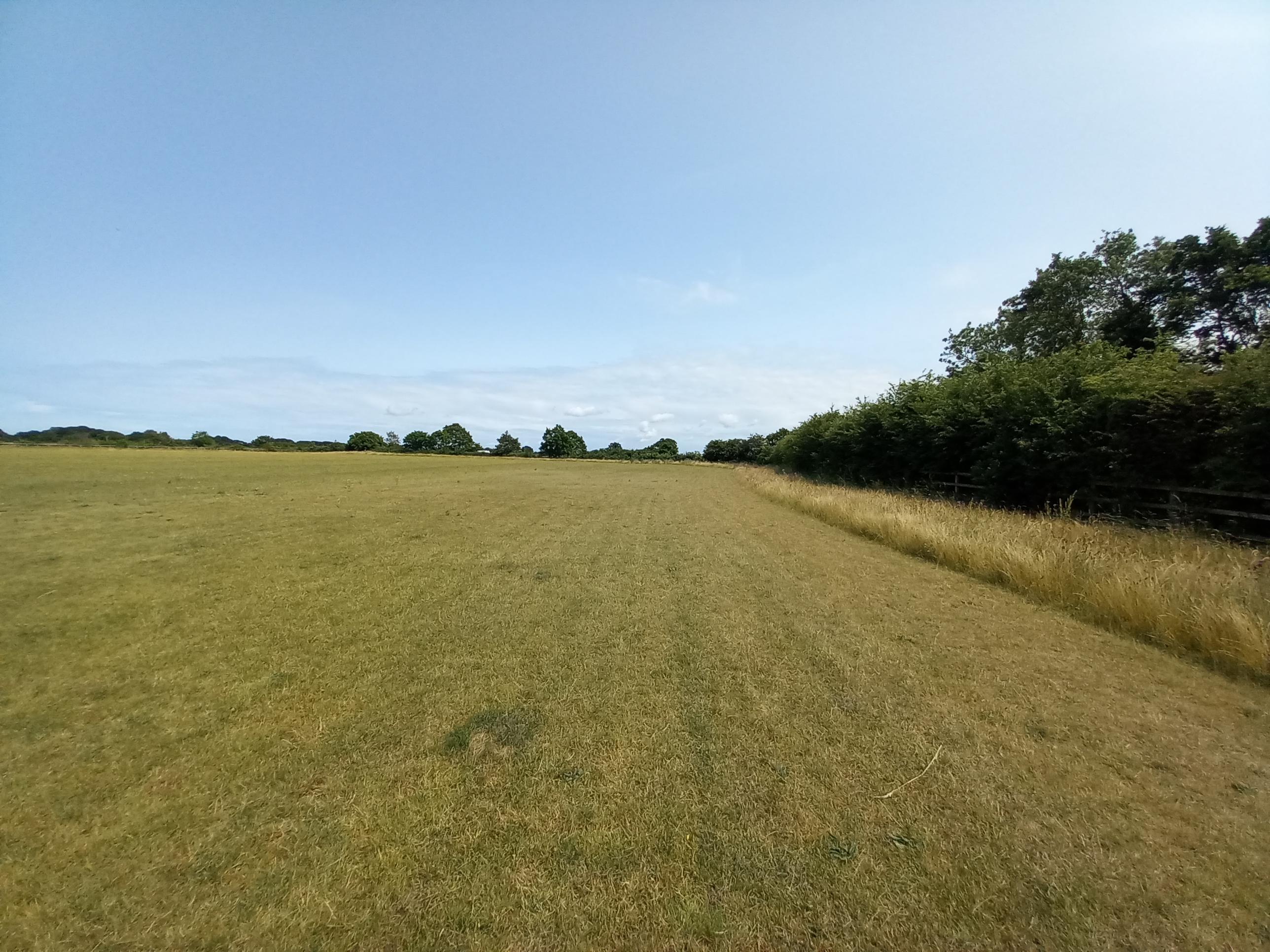 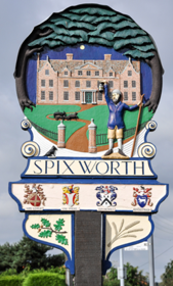 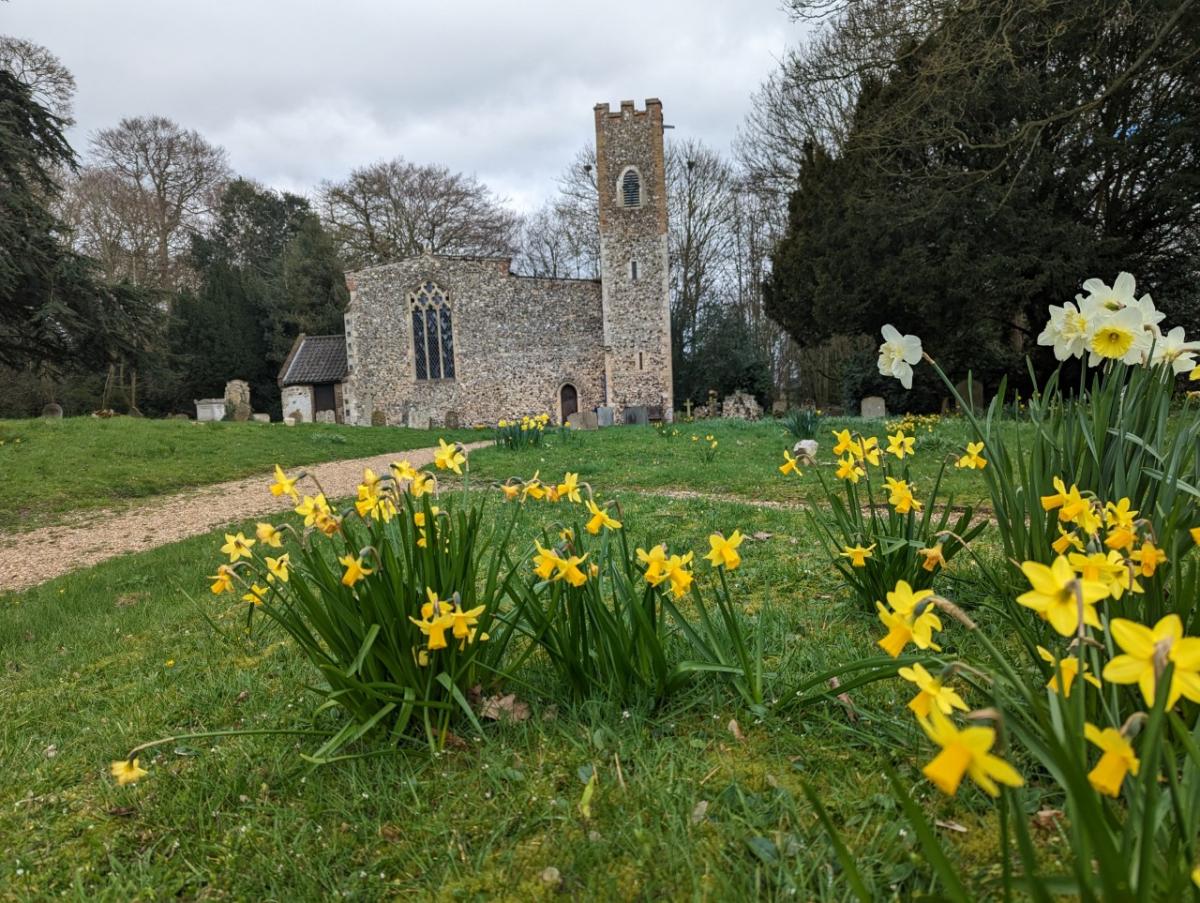 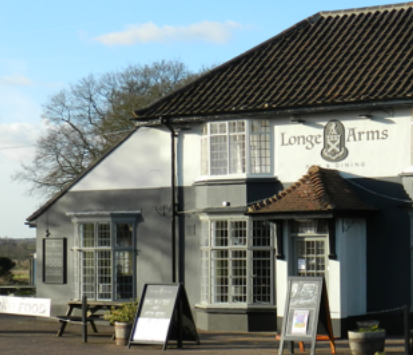 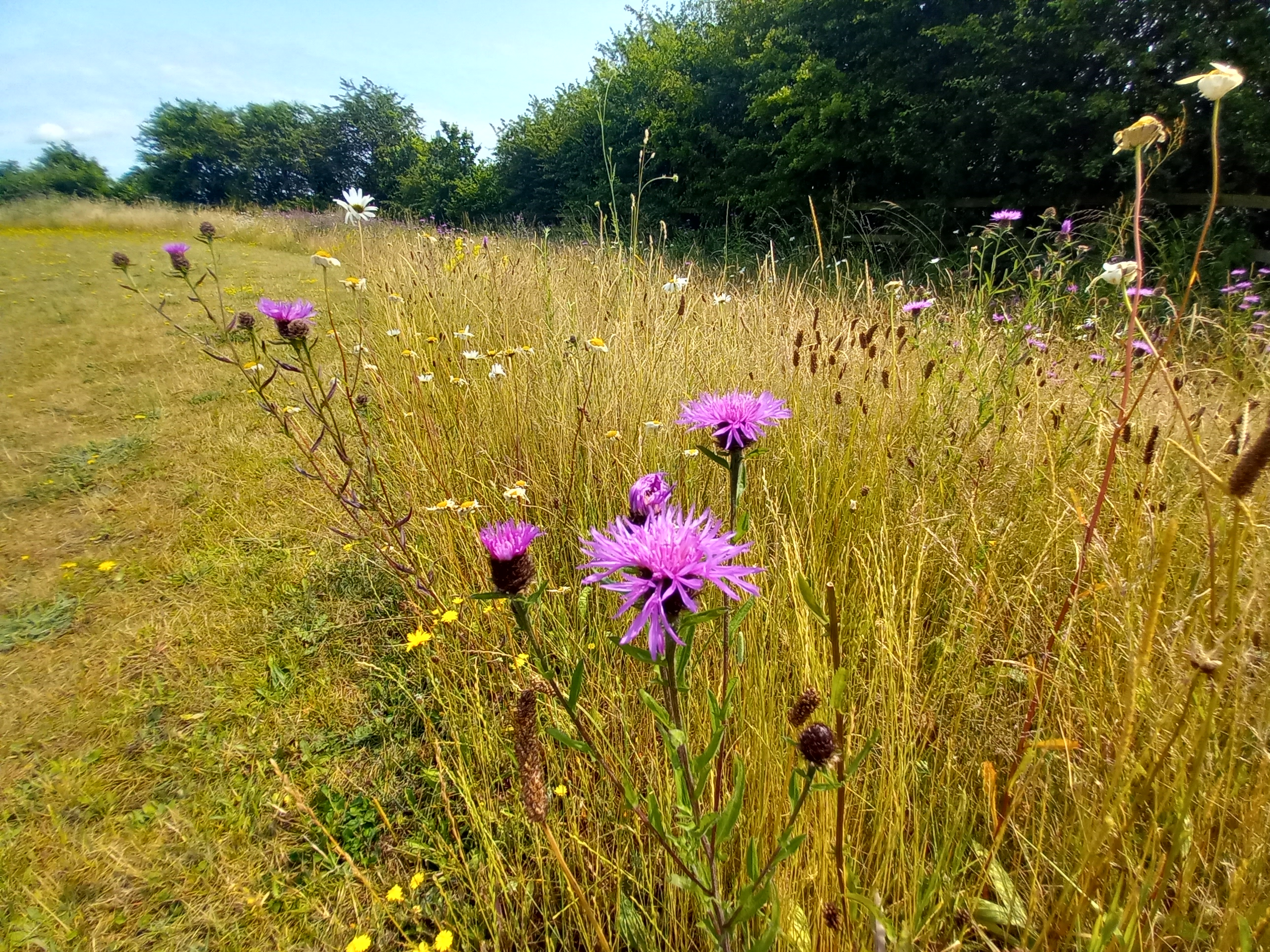 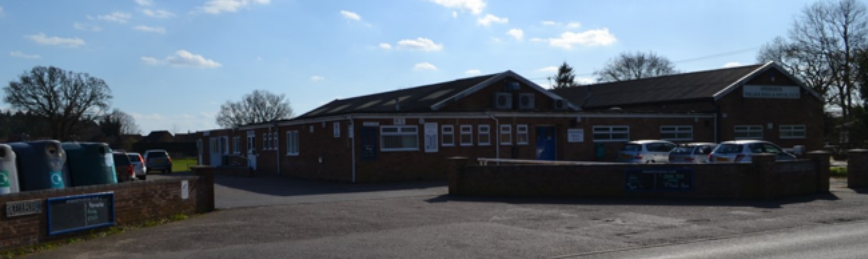 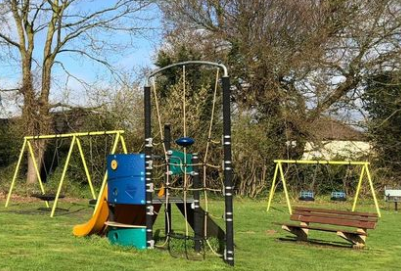 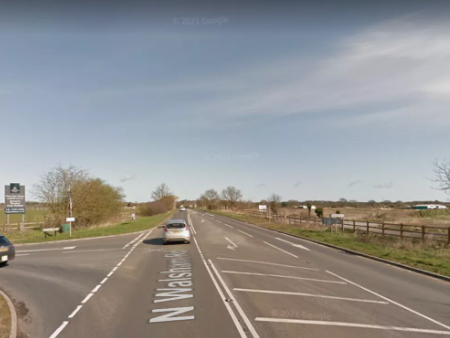 Appendices
Spixworth Parish Council | Strategic Plan 
7.1 Rationalisation of SNP Strategic Objectives
Infrastructure & Transport
To reduce the negative impact of traffic (volume, speed, safety & parking) on all our roads. To support more sustainable transport by improving pedestrian & cycle links to wider countryside & enhanced public transport
To reduce the negative impact of traffic (volume, speed, safety & parking) on our roads & improve road safety, whilst striving for the delivery of sustainable transport modes that help us reduce our carbon emissions in Spixworth & the surrounding area
Seek solutions & the timely provision of improvements to Spixworths infrastructure. Practical steps to improve road safety & reduce the negative impacts of traffic. Challenge those seeking to increase traffic levels or flood risk, through new development, to understand the wider impacts on the local community. Strive for the delivery of sustainable transport modes
To protect the countryside & farmland surrounding our village, promoting green space, woodland and enhancing nature conservation with improved access to the countryside
Environmental & Landscape
To work towards a cleaner, greener and safer Spixworth, protecting open spaces, enhancing biodiversity, wildlife and surrounding countryside
Act to ensure the beauty, natural open spaces, wildlife, built & natural form in & around Spixworth are protected whilst seeking to enhance biodiversity & the surrounding countryside
Community &  Facilities
To develop and enhance the Council’s facilities and amenities for residents of all ages, encouraging involvement of the community in the Parish Council through active Engagement, through effective & innovate communication methods , to help establish its aspirations for the future
To develop & improve local community facilities & services (such as community centre/village hall, other recreation, education & medical facilities) for all age groups
To promote and engage in partnership working with principal authorities, voluntary and youth organisations for the improvement of Council services
Work with key stakeholders to guide delivery, service improvements & new facilities to meet the future needs & desires of local residents
Design & Housing
To support housing growth tailored to the needs of Spixworth, where development is sensitive, protecting & enriching the landscape & in keeping with the built setting
To continue to preserve and enhance the character of Spixworth and to support appropriate development: using the National Planning Policy Framework to safeguard its unique identity and environment
To preserve the character of Spixworth, including the spatial balance between the rural & built environment, historical assets, character, & feel as well as improving the design of homes & development
Proactively work with developers & Broadland District Council to influence incremental growth that is aligned to the local community’s needs. Seeking high standards of development to provide better homes for people to live in
Local Economy
To encourage & support local businesses, shops & local employment within the parish
To encourage & support new & existing business to improve local employment opportunities within the parish & seek to strengthen the local economy & village shops
Encourage new & existing business to improve local employment opportunities & seek to strengthen the local economy & village shops
Funding to support the delivery of the SNP will be sought from Broadland District Council, through a combination of money from s106 planning obs/s728 agreements & from other sources as maybe available
Governance
To conduct Council business in a professional manner, demonstrating best practice, good governance and financial accountability
9
“To allow Spixworth to evolve & grow in a way that retains its rural setting & village character.
Improving the quality of life & local facilities for all generations by respecting & reflecting the needs of the local community”
SNP Vision
An inspirational and aspirational vision for the future state of the village
2023
2027
Mission Statement
Who the Parish Council is, who it serves, what it’s objectives are and how it will achieve those objectives
To develop a democratic and representative voice for the community; where our services are provided and managed to a good quality standard in an effective and responsible way, at an affordable cost
Strategic Themes
Key areas SPC must deliver improvements in to achieve our vision and fulfil our mission
Governance
Infrastructure & Transport
Local Economy
Environment & Landscape
Community & Facilities
Design & Housing
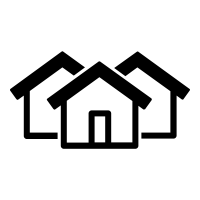 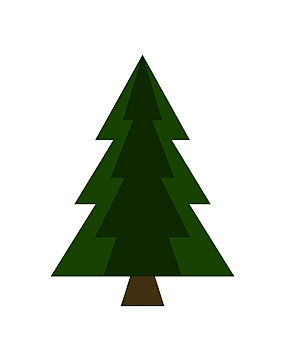 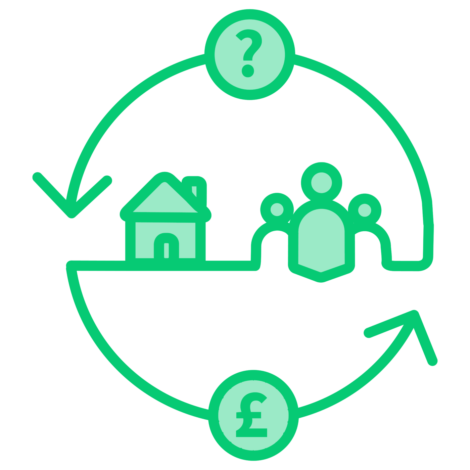 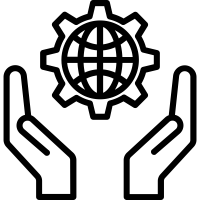 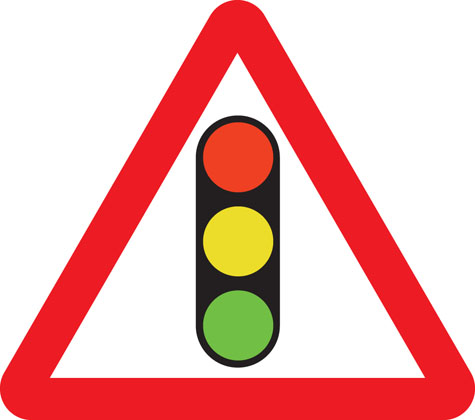 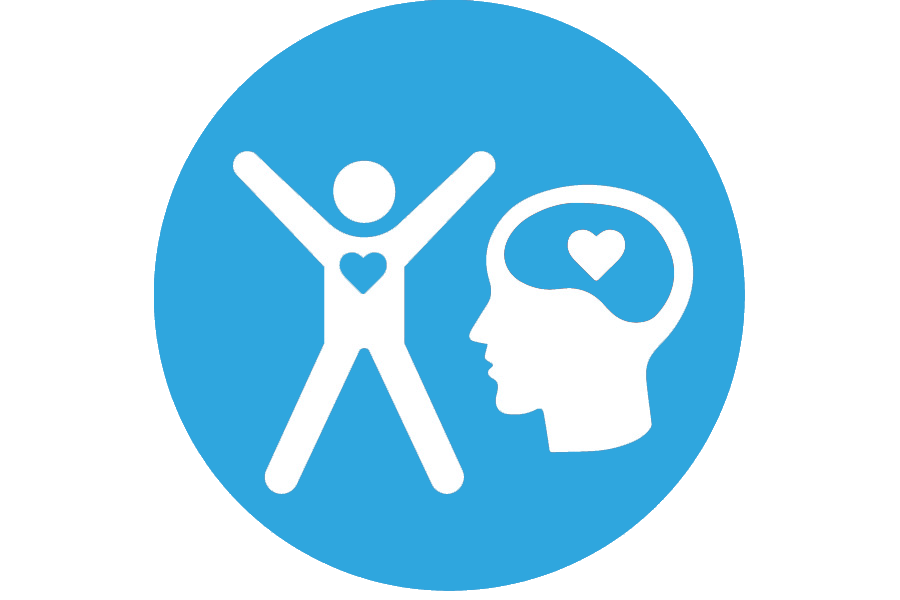 To develop and enhance the Council’s facilities and amenities for residents of all ages, encouraging involvement of the community in the Parish Council through active Engagement, effective & innovate communication methods , to help establish its aspirations for the future
To promote and engage in partnership working with principal authorities, voluntary and youth organisations for the improvement of Council services
To reduce the negative impact of traffic (volume, speed, safety & parking) on our roads & improve road safety, whilst striving for the delivery of sustainable transport modes that help us reduce our carbon emissions in Spixworth & the surrounding area
To continue to preserve and enhance the character of Spixworth and to support appropriate development: using the National Planning Policy Framework to safeguard its unique identity and environment
To encourage & support new & existing business to improve local employment opportunities within the parish & seek to strengthen the local economy & village shops
To work towards a cleaner, greener and safer Spixworth, protecting open spaces, enhancing biodiversity, wildlife and surrounding countryside
To conduct Council business in a professional manner, demonstrating best practice, good governance and financial accountability
Strategic Objectives 
Critically important goals the council must
achieve over the plan period
Governance Structure Review 
Finance Reporting Review 
Policy & Legal Review 
Projects Prioritisation Process 
Media Policy 
Staffing Review
Councillor Training Programme
North Walsham Rd Junction
Crostwick Lane Amenity Land
Village Hall Play & MUGA upgrade
Allotments
Neighbourhood Plan Review
Strategic Initiatives
The things the council must deliver to achieve the strategic goals
Resident Engagement Survey
Events and Communication Plan
Cedar Avenue Play Park Upgrade
Web/Social Media